Practice Based Implementation Network:  Facilitating Psychological Health Clinical Practice ChangeSociety for Implementation Research ConferenceSeptember 2017Kate McGraw, PhDDeputy Director, Psychological Health Center of ExcellenceRobert Ciulla, PhDDirector, Mobile Health ProgramNational Center for Telehealth and Technology
“Medically Ready Force…Ready Medical Force”
1
[Speaker Notes: Awaiting APA Template]
Disclosure Statement
We have no current affiliation or financial arrangement with any grantor or commercial interest that might have direct interest in the subject matter of this program or presentation.
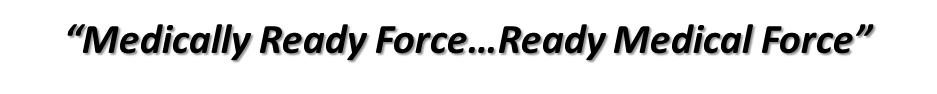 Background
According to a 2014 Institute of Medicine report, nearly two decades may pass before psychological health research findings become part of routine clinical practice

In 2010, subject matter experts from the Services, DoD  and VA began to work together on VA/DoD Integrated Mental Health Strategy (IMHS) Strategic Action # 26, Translation of Research into Practice

Group identified need to build a joint VA/DoD structure to facilitate more rapid research translation
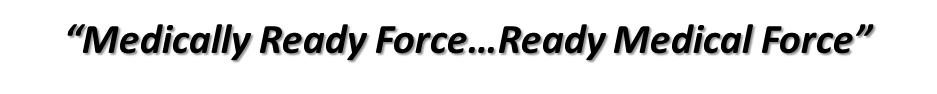 [Speaker Notes: Source: Institute of Medicine. (2014). Treatment for posttraumatic stress disorder in military and veteran populations: Final assessment. Washington, DC: The National Academies Press.]
Background
DoD/VA Joint Incentive Fund grant awarded to pilot the implementation of an enduring collaborative network that would:
 
Improve dissemination, implementation and evaluation of evidence-based treatments

Facilitate effective clinical practice changes across the enterprise and between Departments

DoD and VA piloted the Practice Based Implementation (PBI) Network from 2013 -2015 to more rapidly translate psychological health research findings into clinical practice by promoting practice change
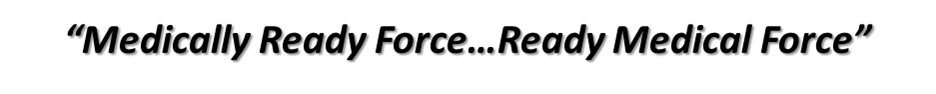 Background
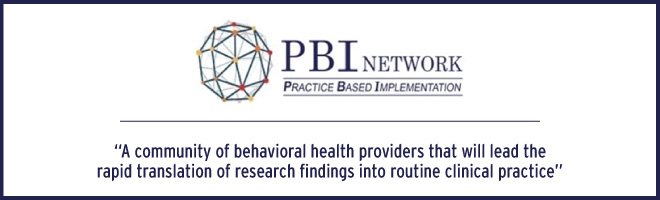 32 VA/DoD Sites
A Virtual “Knowledge Sharing” Community 
 Resources on MAX.gov and PHCoE Website 
DoD governance through the Defense Health Agency Mental Health Work Group (MHWG) and sustained through PHCoE
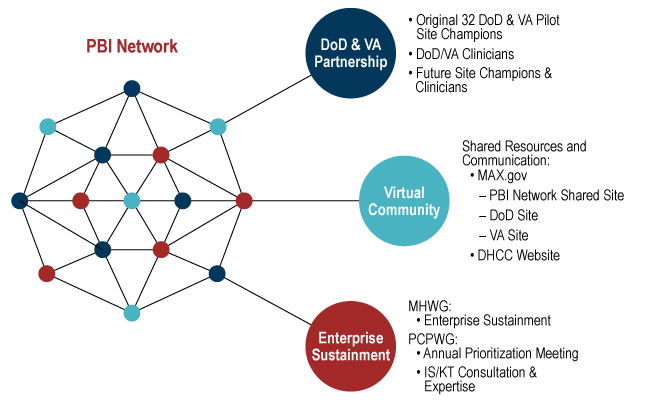 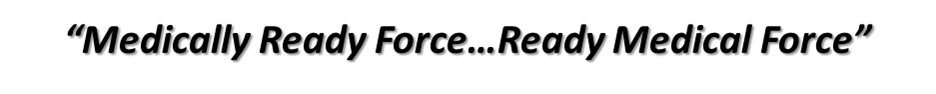 [Speaker Notes: SPEAKER: “Specifically, and so we can see it better…”]
Background: Map of Sites
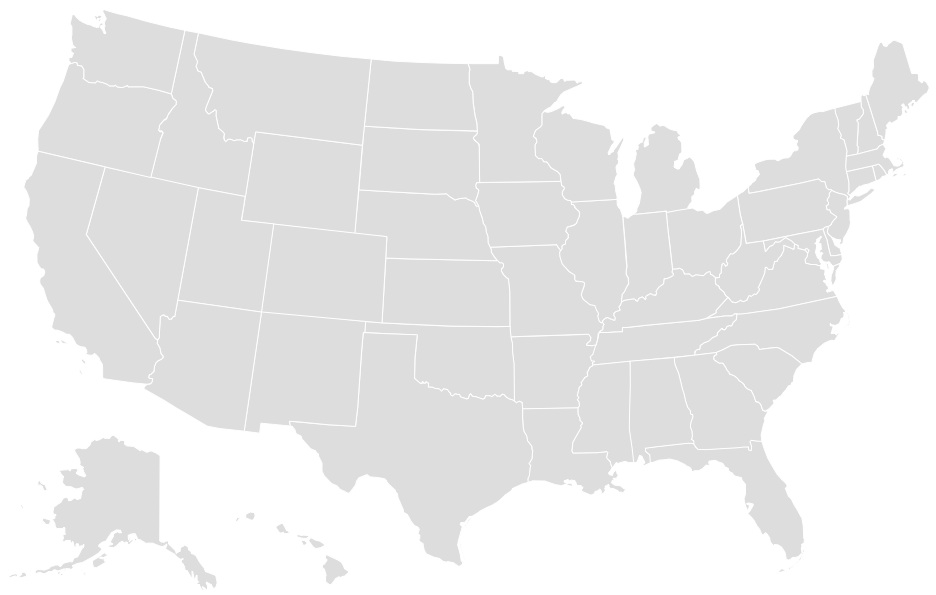 Mt. Vernon
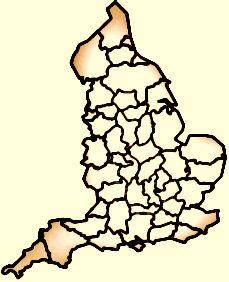 Tacoma
JBLM
Fargo
Alexandria
Lakenheath
Bedford
Boise
England
Detroit
Lebanon
Valley Coastal Bend
Philadelphia
Salt Lake City
Offut AFB
Ft.
Benning
WPAFB
Richmond
Ft. Riley
Portsmouth Naval
Camp Pendleton
Medical Center
San Diego Naval Medical Center
Little Rock
Columbia
San Diego
Luke AFB
Tuskegee
Ft. Stewart
Eglin AFB
Key
Schofield
Barracks
DoD
Lackland AFB
VA
Tech into Care Sites
Section 402
JBPHH
6
“Medically Ready Force…Ready Medical Force”
Background: Web Platforms
http://www.pdhealth.mil/research/dodva-pbi-network
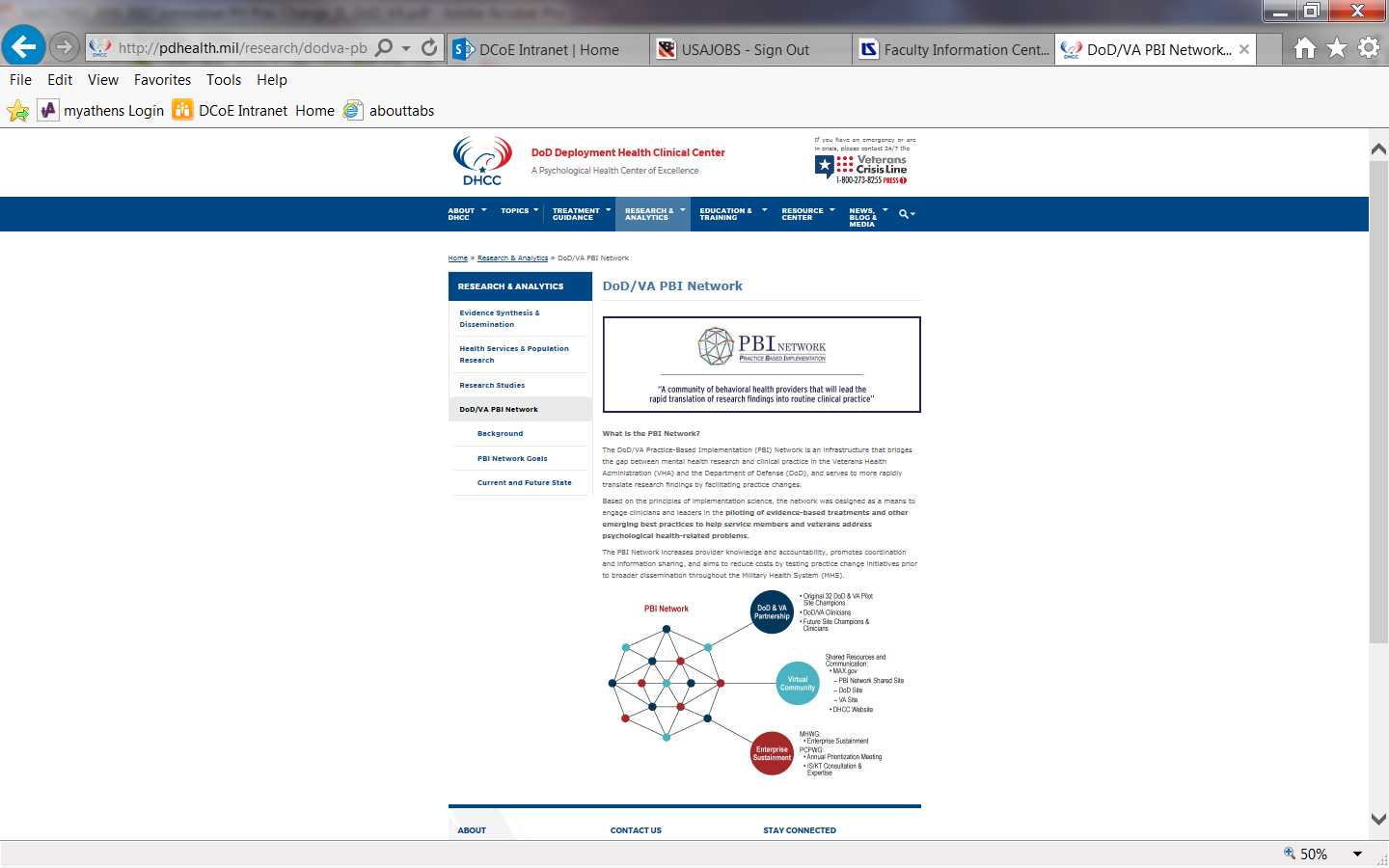 http://pdhealth.mil/research/dodva-pbi-network
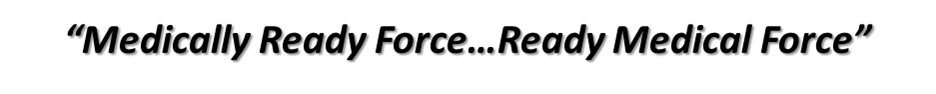 [Speaker Notes: SPEAKER: “The third leg, the selection and evaluation during Sustainment by the Mental Health Work Group will be covered in the next section”]
PBI Network Pilot: Implementation Process
Goals of pilot: 
Facilitate outcomes monitoring using Posttraumatic Stress Disorder Checklist to enhance PTSD treatment, and measure sustained provider practice change 
Construct and sustain a network of at least 20 clinics in VA and DoD 
Evaluate six month practice change pilot and evaluate pilot PBI Network
Method: 
Site Champions from clinic used to facilitate knowledge acquisition, facilitate practice change adoption, enhance communication
Web platform to enhance communication and knowledge exchange
Administered surveys to determine baseline practices and attitudes
Called site champions twice a month initially; after month three, called monthly
Collected and analyzed six month post-facilitation data
Interpreted results, provided feedback to clinic leaders and enterprise governance 
Ongoing implementation science training  provided to participants
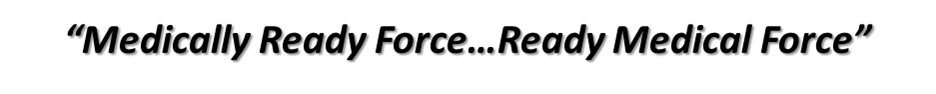 PBI Network Pilot: DoD Lessons
Pilot appeared to have led to positive practice and attitude change towards use of PCL to monitor PTSD treatment 
Requests for best practices at other sites were shared
Ongoing collaboration to reduce implementation barriers were shared 
Highlighted barriers for outcome measures policy implementation
Leadership buy-in and prioritization of outcomes monitoring necessary for practice change
General confusion over IT systems and data portals
Lack of processes for outcomes monitoring
RVU generation and patient access to care issues often interfered with delivery of evidence-based care
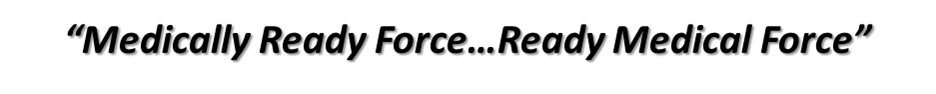 Sustainment
In November 2016, PHCoE hosted  first annual PBI Network Psychological Health Practice Change Prioritization Work Group (PCPWG) to: 
Systematically review and prioritize submitted DoD research translation implementation proposals, based on transparent knowledge translation readiness criteria and extant evidence base for recommendation to the DHA MHWG
Invitees were from DoD, VA, Military Research and Materiel Command (MRMC), Walter Reed Army Institute of Research (WRAIR), National Intrepid Center of Excellence (NICoE), Substance Abuse and Mental Health Services Administration (SAMHSA), National Institutes of Health (NIH), Agency for Healthcare Research and Quality (AHRQ), Center for Deployment Psychology (CDP), and Uniformed Services Health Sciences University (USUHS)
“Medically Ready Force…Ready Medical Force”
10
Sustainment
PCPWG reviewed three submitted implementation pilot proposals in 2016 and made recommendations for selection to the MHWG; MHWG selected Tech into Care (TiC) for next FY2017 PBI Network pilot
Additional PBI Network pilots: Substance Abuse Brief Intervention and Referral for Treatment in primary care behavioral health (completed in 2016); Section 402 VA Legislative Change (ongoing)
PCPWG will take place annually; next one in December 2017
Accepting submissions for FY18 implementation pilot proposals starting in October
Up to two pilots will be initiated in PBI Network per year
“Medically Ready Force…Ready Medical Force”
11
PBI Network FY17 Pilot: Tech into Care (TiC)
Technology can be used to support ongoing mental health care, to link care, or to bridge care when care is difficult to access

Specifically, mobile applications (apps) are a cost-effective means to support delivery of evidence-based practices

DoD and VA have developed a large and growing suite of web and mobile interventions to address mental health concerns, yet clinicians have limited guidance on how to effectively and safely implement these resources 

Pilot Objective: Develop and conduct an implementation pilot designed to facilitate the use and integration of mobile apps by DoD behavioral health providers into clinical practice
“Medically Ready Force…Ready Medical Force”
12
PBI Network FY17 Pilot: Tech into Care (TiC)
“Medically Ready Force…Ready Medical Force”
13
PBI Network FY17 Pilot: Tech into Care (TiC)
Pilot Activities:
Engaged the Practice-Based Implementation (PBI) Network to recruit sites for participation in the Tech into Care Pilot; seven sites recruited
Designed and executed an implementation and training program to support integration of apps in behavioral health care; 5/7 sites now complete
Assessing implementation progress and outcomes (provider self-report and medical record review) in order to refine training and implementation strategies and to enable more widespread dissemination of technology-facilitated care; data collection underway
Evaluate barriers and facilitators to enterprise dissemination and advise MHWG; provide feedback to participants
“Medically Ready Force…Ready Medical Force”
14
TiC: Implementation Planning
Held teleconferences with site champions to inform development of implementation plan, participant training, and supporting materials
Selected apps to be used 
Developed clinical workflow to integrate apps in practice
Developed clinical resources for providers (e.g., scripts for introducing apps, etc.)
Solicited feedback from site champions and key stakeholders on implementation plan and materials
Adapted plan and materials as needed to address individual site clinic differences
“Medically Ready Force…Ready Medical Force”
15
TiC: Training and Facilitation
Conduct training at each Pilot site
The training is scheduled at a time convenient for providers to minimize impact on RVU generation
Training curriculum includes:
Pilot purpose and background on the use of mobile apps in health care
Understanding and using mobile apps
Integrating selected mobile apps into clinical care
Security and privacy
Ethical considerations
Documentation and coding
Conduct regular facilitation calls and provide implementation support to participants
“Medically Ready Force…Ready Medical Force”
16
TiC: Monitoring and Evaluation
Monitor metrics to evaluate progress of TiC pilot, to include:
Provider knowledge of how to effectively use apps in care
Provider attitudes toward using mobile apps in practice and perceptions of usefulness and effectiveness
Provider current/prior use of mobile apps in practice 
Provider experience using mobile apps in practice including social, behavioral, and clinical facilitators and barriers
Factors contributing to uptake and adoption of mobile apps in practice
Documentation of use of mobile apps in medical record
Data collection at pre-training, post-training, 1-month post-training, and 3-months post-training
“Medically Ready Force…Ready Medical Force”
17
Discussion & Questions
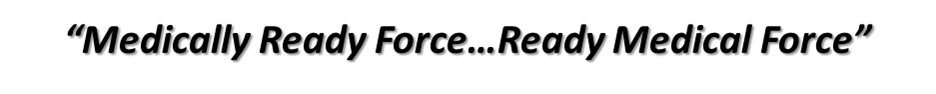 Points of Contact
Kate McGraw, Ph.D., Deputy Director, DHCC
kathy.l.mcgraw2.civ@mail.mil

Robert Ciulla, Ph.D., Director, Mobile Health Program, T2
robert.p.ciulla.civ@mail.mil
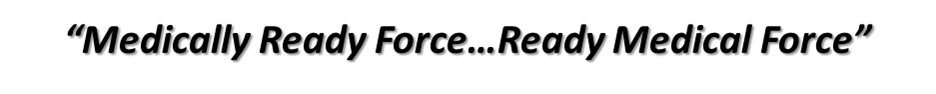 Implementation Science References
Burnes, B. (2004). Managing change: A strategic approach to organizational dynamics. Pearson Education.
Carroll, C., Patterson, M., Wood, S., Booth, A., Rick, J., & Balain, S. (2007). A conceptual framework for implementation fidelity. Implementation Science, 2(40), 1-9.
Chamberlain, P., Brown, C. H., Saldana, L., Reid, J., Wang, W., Marsenich, L., & Bouwman, G. (2008). Engaging and recruiting counties in an experiment on implementing evidence-based practice in California. Administration and Policy in Mental Health and Mental Health Services Research, 35(4), 250-260.
Damschroder, L. J., Aron, D. C., Keith, R. E., Kirsh, S. R., Alexander, J. A., & Lowery, J. C. (2009). Fostering implementation of health services research findings into practice: a consolidated framework for advancing implementation science. Implementation Science, 4(1), 50.
Department of Veterans Health Administration, Health Services Research & Development, Quality Enhancement Research Initiative. (2013). Implementation Guide. Washington, DC: 
Health Services Research & Development Service. Retrieved from Department of Veterans Health Administration website: http://www.queri.research.va.gov/implementation/ImplementationGuide.pdf
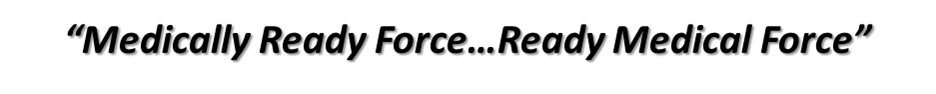 Implementation Science References
Helfrich, C. D., Li, Y. F., Sharp, N. D., & Sales, A. E. (2009). Organizational readiness to change assessment (ORCA): development of an instrument based on the Promoting Action on Research in Health Services (PARIHS) framework. Implementation Science, 4(38), 38.
Jackson, G. L., Powell, A. A., Ordin, D. L., Schlosser, J. E., Murawsky, J., Hersh, J., Provenzale, D. & Haggstrom, D. A. (2010). Developing and sustaining quality improvement partnerships in the VA: the Colorectal Cancer Care Collaborative. Journal of general internal medicine, 25(1), 38-43.
McHugh, R. K., Barlow, D.H. (2010). The dissemination and implementation of evidence-based psychological treatments: A review of current efforts. American Psychologist, 5(2), 73-84. 
Ruzek, J. I., Karlin, B. E., & Zeiss, A. (2012). Implementation of evidence-based psychological treatments in the Veterans Health Administration. In R.K. McHugh and D. H. Barlow (Eds.), Dissemination of evidence-based psychological treatments., 78-96. New York, NY: Oxford University Press.
Stetler, C. B., Damschroder, L. J., Helfrich, C. D., & Hagedorn, H. J. (2011). A guide for applying a revised version of the PARIHS framework for implementation. Implementation Science, 6(1), 99.
Stetler, C., Mittman B., & Francis, J. (2008). Overview of the VA quality enhancement research Initiative (QUERI) and QUERI theme articles: QUERI series. Implementation Science, 3(8), 8-18. 
Wang, W., Saldana, L., Brown., & Chamberlain, P. (2010). Factors that influenced county system leaders to implement an evidence-based program: a baseline survey within a randomized control trial. Implementation Science, 5(72).
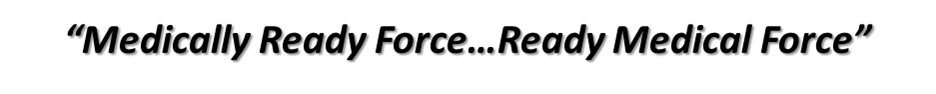 PTSD References
Balas, E. A., & Boren, S. A. (2000). Managing clinical knowledge for health care improvement.  In J. Bemmel & A. T. McCray (Eds.), Yearbook of medical informatics 2000: Patient-centered systems (pp. 65–70). Stuttgart, Germany: Schattauer Verlagsgesellschaft.
Blanchard, E. B., Jones-Alexander, J., Buckley, T. C., & Forneris, C. A. (1996). Psychometric properties of the PTSD Checklist (PCL). Behaviour research and therapy, 34(8), 669-673.
Boswell, J. F., Kraus, D. R., Miller, S. D., & Lambert, M. J. (2015). Implementing routine outcome monitoring in clinical practice: Benefits, challenges, and solutions. Psychotherapy research, 25(1), 6-19.
Brownson, R. C., Kreuter, M. W., Arrington, B. A., & True, W. R. (2006). Translating scientific discoveries into public health action: how can schools of public health move us forward?. Public Health Reports, 121(1), 97.
Burnes, B. (2004). Managing Change: A Strategic Approach to Organizational Dynamics, Financial Times Management. 
Institute of Medicine. (2014). Treatment for posttraumatic stress disorder in military and veteran populations: Final assessment. Washington, DC: The National Academies Press. 
Karlin, B. E., Ruzek, J. I., Chard, K. M., Eftekhari, A., Monson, C. M., Hembree, E. A., Resnick, P.A. & Foa, E. B. (2010). Dissemination of evidence‐based psychological treatments for posttraumatic stress disorder in the Veterans Health Administration. Journal of traumatic stress, 23(6), 663-673.
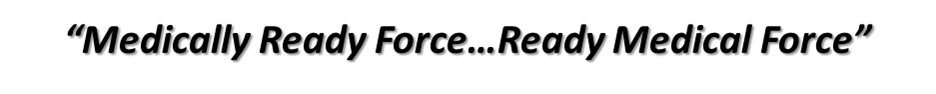 PTSD References
Kilmer, B., Eibner, C., Ringel, J.S., Pacula, R.L. (2011). Invisible wounds, visible savings?: Using microsimulation to estimate the costs and savings associated with providing evidence-based treatment for PTSD and depression to Veterans of Operation Enduring Freedom and Operation Iraqi Freedom. Psychological Trauma: Theory, Research, Practice and Policy, 3(2), 201-211.
Management of Post-Traumatic Stress Working Group. (2010). The VA/DoD clinical practice guideline for the management of post-traumatic stress disorder (Version 2.0 – 2010). Retrieved from Department of Veterans Health Administration website: http://www.healthquality.va.gov/guidelines/MH/ptsd/
Management of Post-traumatic Stress Working Group. (2013). Posttraumatic stress disorder  pocket guide: To accompany the 2010 VA/DoD clinical practice guideline for the management of post-traumatic stress. Retrieved from Department of Veterans Health Administration website:        http:/www.healthquality.va.gov/guidelines/MH/ptsd/PTSDPocketGuide23May2013v1.pdf
Margison, F. R., McGrath, G. R. A. E. M. E., Barkham, M., Clark, J. M., Audin, K., Connell, J., & Evans, C. (2000). Measurement and psychotherapy Evidence-based practice and practice-       based evidence. The British Journal of Psychiatry, 177(2), 123-130.
Meyers, L. L., Strom, T. Q., Leskela, J., Thuras, P., Kehle-Forbes, S. M., & Curry, K. T. (2013). Service utilization following participation in cognitive processing therapy or prolonged exposure therapy for post-traumatic stress disorder. Military medicine, 178(1), 95-99.
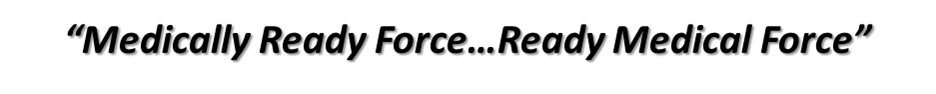 PTSD References
Resick, P.A., Monson, C.M, & Chard, K.M. (2008). Cognitive processing therapy: Veteran/Military version.Washington, DC: Department of Veterans Affairs. 
Resick, P. A., Monson, C. M., & Chard, K. M. (2014). Cognitive processing therapy: Veteran/military version: Therapist’s manual. Washington, DC: Department of Veterans Affairs. 
Rosen, C. S., Chow, H. C., Finney, J. F., Greenbaum, M. A., Moos, R. H., Sheikh, J. I., & Yesavage, J. A. (2004). VA practice patterns and practice guidelines for treating posttraumatic stress disorder. Journal of traumatic stress, 17(3), 213-222.
Terhakopian, A., Sinaii, N., Engel, C. C., Schnurr, P. P., & Hoge, C. W. (2008). Estimating Population prevalence of posttraumatic stress disorder: an example using the PTSD checklist.  Journal of traumatic stress, 21(3), 290-300.
Tuerk, P.W., Wangelin, B., Dismuke, C.E., Eftekhari, A., Rauch, S.A., Yoder, M., Myrick, H., & Acierno, R. (2013). Health service utilization before and after evidence-based treatment for PTSD. Psychological Services, 10(4), 401.
Weathers, F. W., Huska, J. A., & Keane, T. M. (1991). PCL-M for DSM-IV. Boston: National Center for PTSD—Behavioral Science Division.
Woodson, J. (2013). Military Treatment Facility Mental Health Clinical Outcomes Guidance.Washington, DC: Assistant Secretary of Defense, Health Affairs, Department of Defense. Retrieved from Psychological Health Clinical Center website:  http://www.pdhealth.mil/ehc/OASDmemo_dtd09sep13.pdf
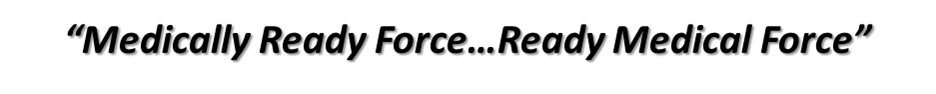